54-1
This work is licensed under a Creative Commons Attribution-ShareAlike 4.0 International License.
Please add this statement to all the videos you create.
English Bible quotes are from the World English Bible US, which is in the public domain.
[Speaker Notes: Ch
54 Paul’s 3rd journey
1. Apollos – Acts 18:24-28 (Left Top)
2. 2 years in Ephesus – Acts 19:1-10 (Center Top)
3. 7 sons of Sceva – Acts 19:11-20 (Right Top)
4. Artemis of the Ephesians – Acts 19:21 – 20:1 (Right Center)
5. Eutychus – Acts 20:6-12 (Right Bottom)
6. Paul visits the Ephesian Elders – Acts 20:16-38 (Center Bottom)
7. Agabus’ prophecy – Acts 21:8-15 (Left Bottom)]
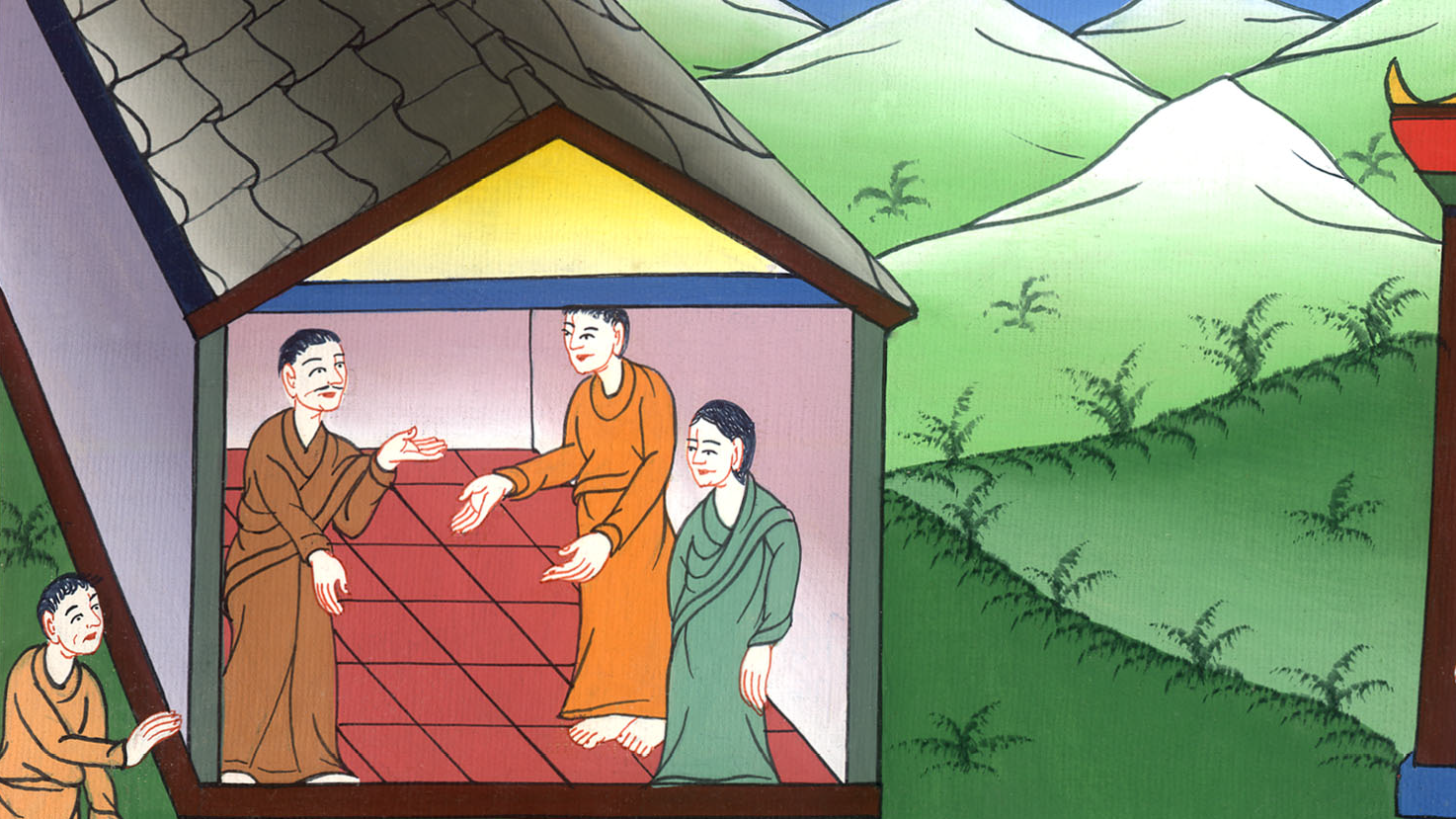 Apollos – 
Acts 18:24-28
54 Paul’s 3rd journey
Apollos – Acts 18:24-28
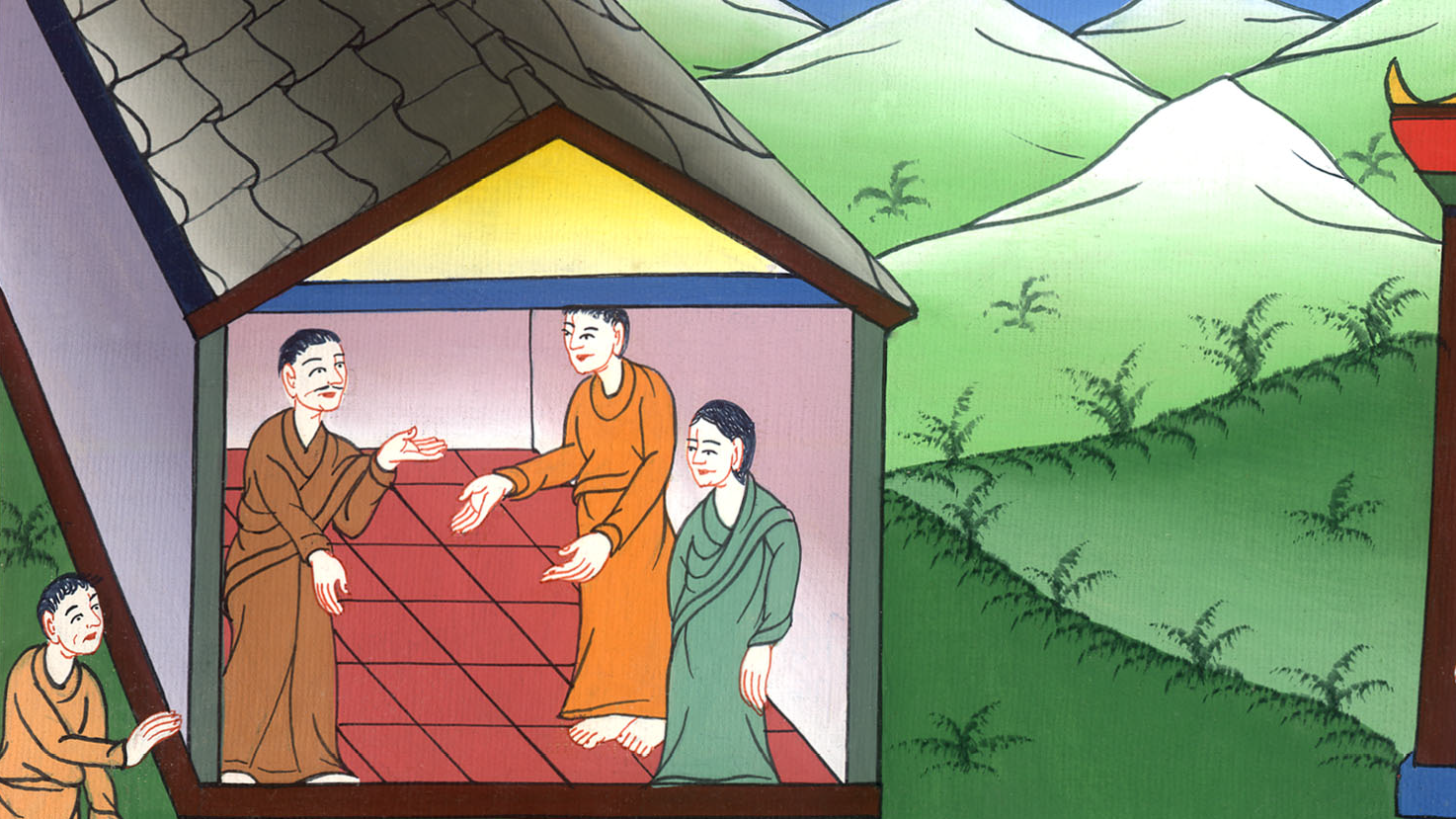 Apollos – 
Acts 18:24-28
24Now a certain Jew named Apollos, an Alexandrian by race, an eloquent man, came to Ephesus. He was mighty in the Scriptures.
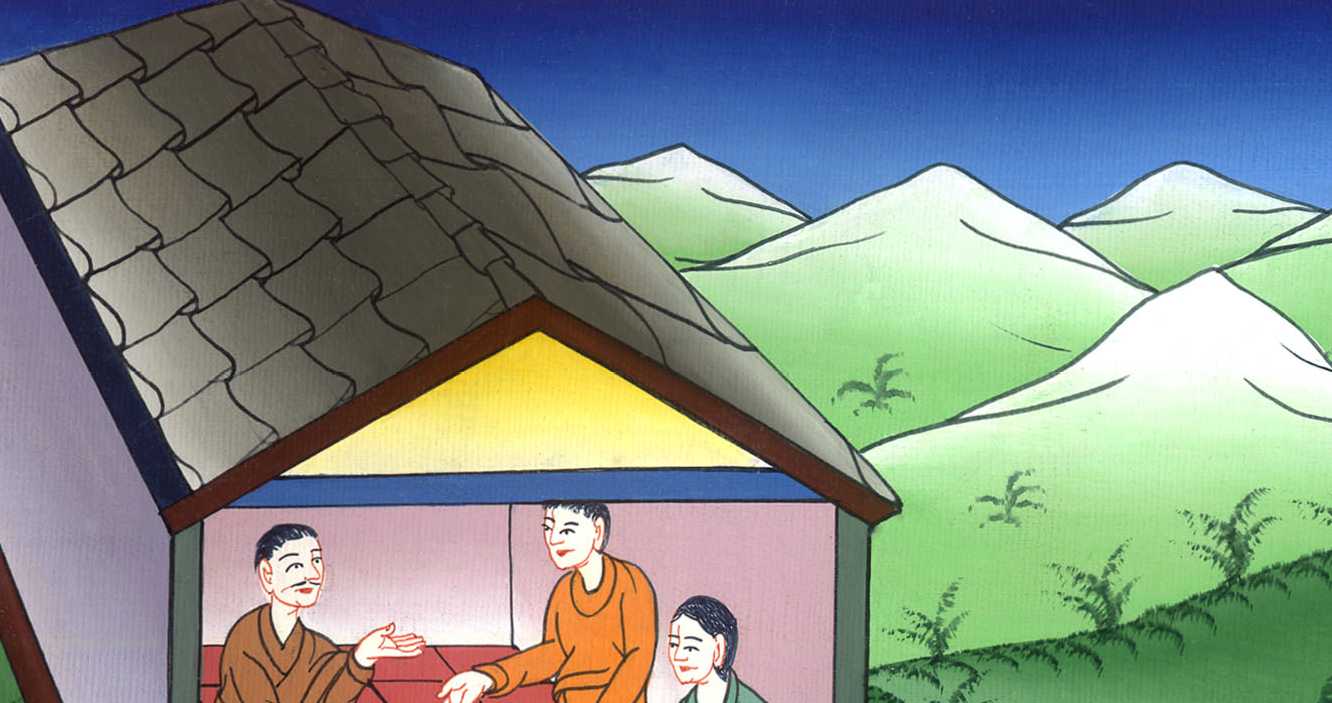 Acts 18:24
25This man had been instructed in the way of the Lord; and being fervent in spirit, he spoke and taught accurately the things concerning Jesus, although he knew only the baptism of John.
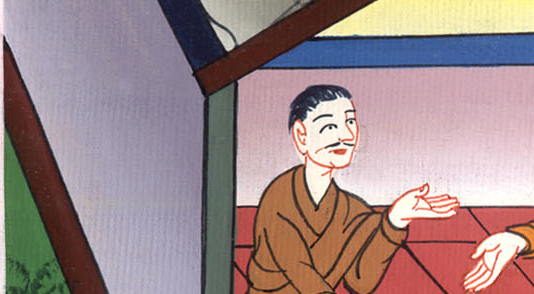 Acts 18:25
26He began to speak boldly in the synagogue. But when Priscilla and Aquila heard him, they took him aside, and explained to him the way of God more accurately.
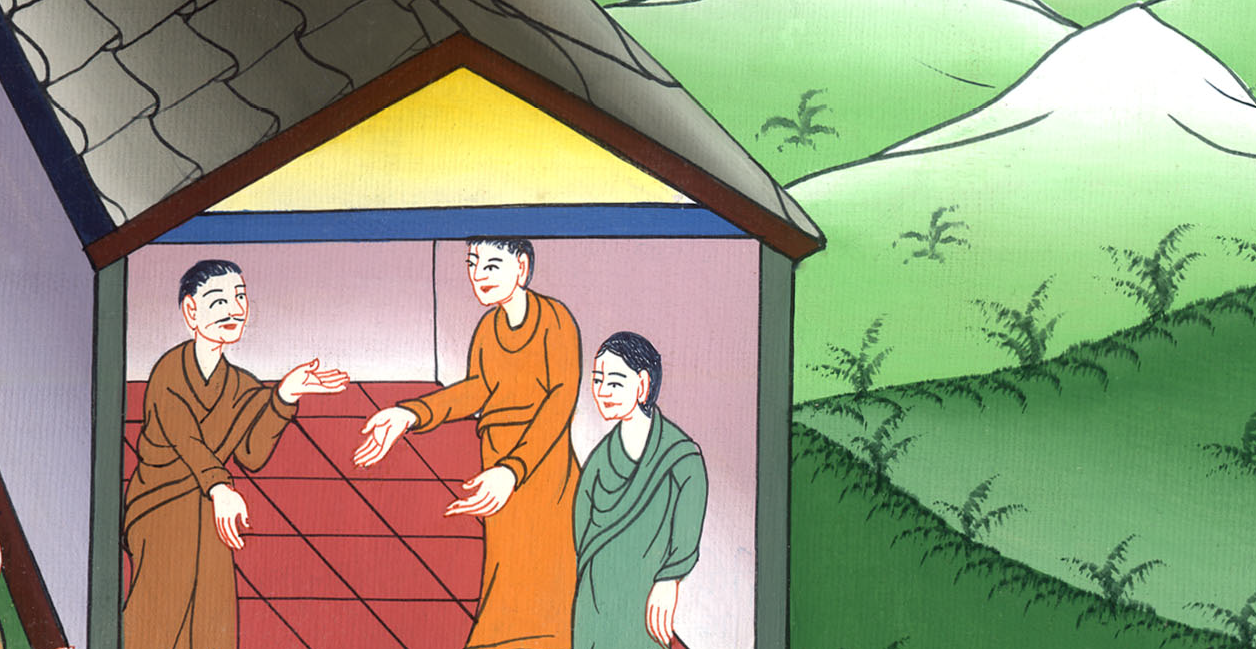 Acts 18:26
27When he had determined to pass over into Achaia, the brothers encouraged him; and wrote to the disciples to receive him.
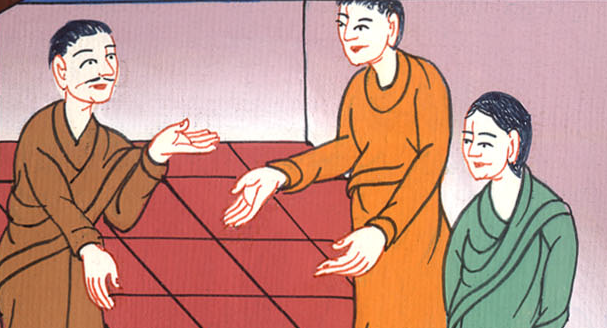 Acts 18:27
When he had come, he greatly helped those who had believed through grace;
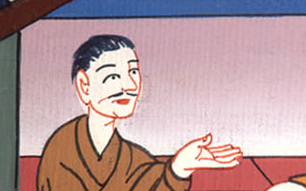 Acts 18:27
28for he powerfully refuted the Jews, publicly showing by the Scriptures that Jesus was the Christ.
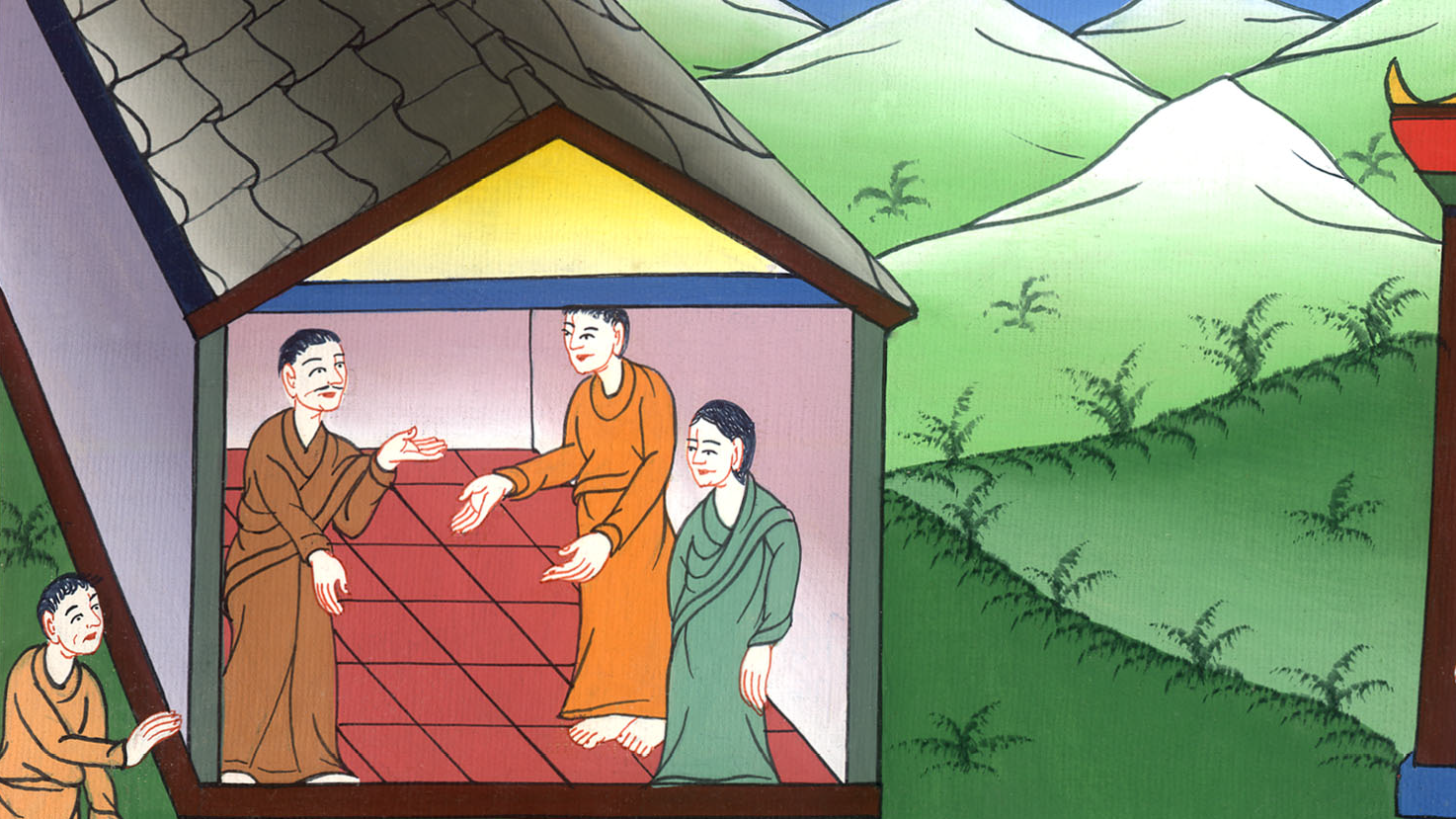 Acts 18:28